«Марафон Здоровья»
                Соблюдая домашний режим,
                             От болезней  мы убежим.
Мы здоровье выбираем! 
                           Дома с пользой отдыхаем.
Привет, мои маленькие спортсмены и их уважаемые родители! По определенным, не зависящим от нас, причинам мы находимся сейчас дома. И не можем прибежать в наш просторный  спортивный зал и от души позаниматься и поиграть. Но мы же с вами спортсмены, поэтому, чтобы не потерять спортивную форму, объявляю марафон Здоровья. После преодоления которого, каждый из вас будет в отличной спортивной форме.  Итак, все готовы? Тогда… На старт… Внимание….Марш…
Начало нашей марафонской дистанции не из легких, нужно победить нашего злейшего врага-лень. Родители нам в этом помогут, у них есть  опыт.

                  Утром раньше поднимайся,
                  Прыгай, бегай, отжимайся.
                  Для здоровья, для порядка
                  Людям всем нужна зарядка
Комплекс утренней гимнастики  
(для маленьких спортсменов)

1.  «ПОКАЖИ РУКИ»
И. п.: ноги слегка расставить, руки вниз. Выполнение: руки вперед, «вниз». Повторить: 5-6 раз.
 2.  «ГДЕ КОЛЕНИ» И. п.: основная стойка,ноги на ширине плеч. Выполнение: наклон вперед, ладони на колени, выпрямиться. Повторить: 5-6 раз.
 3.  «ШАГАЮТ НАШИ НОЖКИ»  И.п.: ноги слегка расставить, руки вниз. Выполнение: высоко попеременно поднимать ноги, размахивая руками.  Повторить: 5-7 сек., 3 раза.
 4.  «ПОДПРЫГИВАНИЕ» И. п.: ноги слегка расставить, руки на пояс. Выполнение: 8-10 подпрыгиваний на месте, чередуя с ходьбой. Повторить: 3 раза.
Комплекс утренней гимнастики (спортсменам 4-5лет)
 
1. И. п. — стойка ноги на ширине ступни, руки внизу. 
1 — поднять руки в стороны;
2 — руки за голову; 
3 — руки в стороны; 
4 — вернуться в и. п. (6-7 раз).
 И. п. — ноги на ширине плеч, руки на поясе. 
1 — руки в стороны; 
2 — наклон вправо (влево), правая рука вниз, левая вверх; 
3 — выпрямиться, руки в стороны; 
4 — и. п. (4-6 раз).
 И. п. — стойка на коленях, руки у плеч. 
1-2 — поворот вправо (влево), коснуться пятки левой (правой) ноги; 
3-4 — вернуться в и. п. (6 раз).
 И. п. — сидя ноги прямые, руки в упоре сзади. 
1-2 — поднять прямые ноги вверх; 
3-4 — вернуться в и. п. (5 раз). 
И. п.: ноги слегка расставить, руки на пояс. Выполнение: 10-15 подпрыгиваний на месте, чередуя с ходьбой. Повторить: 3 раза.
Комплекс утренней гимнастики (для старших спортсменов)


1. И. п. — о. с., руки на поясе. 
1 — шаг вперед, руки за голову; 
2 — и. п. То же влево (6 - 8 раз).
 И. п. — стойка ноги врозь, руки на поясе. 
1 — наклон вправо (влево); 
2 — и. п.(6-8 раз).
 И. п. — о. с., руки на поясе. 
1-2 — присесть, руки вперед; 
3-4 — вернуться в и. п. (6-8 раз).
 И. п. — стойка на коленях, руки на поясе. 
1-2 — поворот туловища вправо (влево), коснуться правой рукой пятки левой ноги; 
3-4 — вернуться в и. п. (6-8 раз).
5.        И. п. — стойка ноги на ширине плеч, руки внизу. 
                    1 — руки в стороны; 
                    2 — наклониться вперед, коснуться пальцами рук правого носка; 
                    3 — выпрямиться, руки в стороны; 
                    4 — и. п. То же, но коснуться левого носка (по 6 раз).
 6         И. п. — стойка ноги вместе, руки на поясе. 
                    1 — прыжком ноги врозь руки в стороны; 
                    2 — и. п.
Поздравляю! Первый этап дистанции пройден прекрасно. Переходим ко второму. Он тоже не так прост, но вместе с родителями вы преодолеете его.
Что полезно нам всегда: солнце, воздух и вода. Конечно же вы догадались – это закаливание! 

1. Воздушные ванны:  в комнате  при температуре +22 С. Начинать можно по 1 минуте 2-3 раза в день, постепенно увеличивая время на 1 минуту и снижая температуру помещения на градус .

2. Влажное обтирание: проводится смоченным в воде и отжатым куском чистой фланели, один раз в день по 1-2 минуте. Начинать с рук - от пальцев к плечу, затем ноги, грудь, живот и спину до легкого покраснения. Температура воды в возрасте 3-4 года +32 С, 5-6 лет +30 С, 6-7 лет +28 С; через 3-4 дня снижают на 1 С и доводят до +22+18 С . По окончании ребенок должен быть тепло одет. В случае перерыва, начинают с сухих обтираний.
3. Ножные ванны: обливание ног в течении 20-30 секунд водой температуры +32+34 С, с постепенным снижением один раз в неделю на 1 С до +10 С. Можно чередовать холодное и теплое обливание, по 3-6 раз. По окончании ноги растирают до розового цвета кожных покровов.

4. Общее обливание: голову не обливать, при этом ребенок стоит или сидит. Температура воды в возрасте до одного года +36 С, 1-3 года +34 С, старше 3 лет +33 С. Постепенно снижая на 1 С в неделю, до +28 С . Длительность до 1,5 минут. После растереть тело полотенцем до розового цвета.
Следующий этап нашей марафонской дистанции - дыхательная гимнастика. Родители, не смотрите скептически. Попробуйте!
Носом медленно вдыхаем и здоровье получаем. 
Упражнение № 1. «Дышим по- разному».Исходное положение - сидя на стуле прямо или стоя: Вдох и выдох через нос (вдох быстрый, не очень глубокий, выдох продолжительный).Вдох через нос, выдох через рот.Вдох через рот, выдох через нос.Вдох и выдох через одну половину носа, выдох через другую (попеременно).Вдох через одну половину носа, выдох через другую (попеременно).Вдох через нос, замедленный выдох через нос с усилением в конце.Вдох через нос, выдох через неплотно сжатые губы.Вдох через нос, выдох через нос толчками.
Упражнение №2. «Свеча». Тренировка медленного выдоха при дутье на воображаемое или реальное пламя свечи. Внимание на живот. Медленно дуйте на “пламя”. Оно отклоняется, постарайтесь держать пламя во время выдоха в отклоненном положении.Вместо свечи можно взять полоску бумаги шириной 2-3 см. и длиной 10 см. Положите левую ладонь между грудной клеткой и животом, в правую возьмите полоску бумаги, используя её как свечу, и дуйте на нее спокойно, медленно и равномерно. Бумажка отклонится, если выдох ровный, то она будет до конца выдоха находиться в отклоненном положении. Обратите внимание на движение диафрагмы - левая ладонь во время выдоха как бы “медленно погружается”. Повторите 2-3 раза.
 Упражнение № 3. «Упрямая свеча». Тренировка интенсивного сильного выдоха. Представьте себе свечу большого размера, вы понимаете, что её вам трудно будет погасить, а сделать это обязательно надо. Сделайте вдох, задержите на секунду дыхание и дуньте на свечу, пламя отклонилось, но не погасло. Еще сильнее дуньте, еще сильнее. Еще!Чувствуете ладонью движения диафрагмы? Чувствуете, как подтянулся низ живота? Это упражнение дает возможность ощутить активные движения диафрагмы и мышц живота. Повторите 2-3 раза.
Да, уважаемые родители марафон – это не просто, а кто сказал, что будет легко? Переходим к не менее важному этапу нашей оздоровительной гонки – правильно , к режиму дня!
Крепкими, здоровыми вырасти хотим, для этого нам нужно соблюдать режим.
Уважаемые родители, помните, что правильное физическое воспитание в сочетании с отвечающим гигиеническим требованиям режимом дня, достаточной продолжительностью сна и разумным питанием является  залогом нормального роста и развития ребенка. У детей, воспитывающихся в детском саду, день подчинен строгому распорядку с предусмотренными прогулками и подвижными играми на свежем воздухе, занятиями гимнастикой и т. д.
 Вам, родителям, сейчас остается следить лишь за тем, чтобы дома, в дни самоизоляции, режим не отличался от установленного в детском саду и ставшего для ребенка привычным, исключением являются лишь прогулки.
Так или иначе, график дня ребенка делится на две части: «до обеда» и «после обеда». В дообеденное время ребенку полезно поиграть в активные развивающие игры, а после обеда мы рекомендуем вам почитать книги, посмотреть мультфильмы или детские передачи.  Вечернее время лучше всего отвести для общения ребёнка  с родителями: в этом возрасте  потребность ребёнка в общении с мамой и папой очень велика.
А теперь самый ответственный этап марафона для маленьких спортсменов.
Хочешь ты побить рекорд, так тебе поможет спорт.
Теннис.
Ракетка и шарик для тенниса. Подвесить шарик в дверной проем и дать ребенку ракетку, чтобы он учился отбивать.
                                        Боулинг. 
Построить  пирамидку из кубиков или выставить кегли, кукол (да что угодно!) и показать, как сбивать предметы мячиком.
Прыжки на скакалке. 
Если ваши соседи снизу не против или если вы проживаете в частном доме — то прыжки на скакалке подойдут идеально, чтобы размяться и провести своеобразную кардиотренировку. Соревнуйтесь, кто сможет дольше прыгать. Может к концу карантина именно вы станете чемпионом по прыжкам на скакалке!
Турник.
 Вам повезло, если у вас есть турник или спортивный уголок. Составьте несколько упражнений, которые вы будете выполнять ежедневно всей семьей. Если на уличных спортивных площадках нет других людей, можете воспользоваться турником и на улице.
Обруч. 
Еще один вид активности, который можно применять в условиях квартиры и ограниченного пространства. Обруч — это не только интересное занятие для ребенка, но и тонкая талия у мамы!
 Планки, отжимания, гантели из бутылок с гречкой (надеемся, вы запаслись гречкой?), спортивные эластичные резинки. В ход может идти все, что поможет вам нагружать собственное тело в условиях полного покоя. Устройте собственный домашний спортзал.
В питании тоже важен режим, тогда от болезней мы убежим. Марафон Здоровья набирает обороты, не отстаем!
Первый прием пищи дети должны получать уже через 30-40 минут после подъема, да непоседа и сам даст вам знать, что не мешало бы подкрепиться. Завтрак должен составлять примерно 25% суточного рациона, в сумме по объему это около 400г, включая напитки.
Завтрак может состоять из омлета с зеленью (аминокислоты + фолиевая кислота), бутерброда с красной рыбой (жирорастворимые витамины), травяного чая или настойки шиповника (витамин С) Между завтраком и обедом (прием пищи, который  англичане называют "ланч") ребенок должен получать свежие фрукты или натуральный йогурт.
Обед составляет 35% дневного рациона. Салат из свежих овощей с растительным маслом, картофельный суп с фрикадельками, зерновой хлебец (витамины группы В), компот из сухофруктов неплохо утолят голод активного дошколенка на несколько ближайших часов.
 Следует обратить внимание на то, чтобы ребенок не переедал, и не компенсировал объем пищи за счет одного блюда. Порция первого блюда должна быть небольшой, суп - обязательно горячим, а порция компота не должна быть больше 150 мл.
На полдник предложите на выбор: горсть сухофруктов и орешков, салат из свежих фруктов, стакан кефира, творожную запеканку с чаем.
Желательно исключить из обязательного детского питания сладкие вафли, печенье, конфеты - эти продукты не несут никакой пищевой ценности, кроме калорий.
Ужин подайте ребенку желательно не позже, чем за 1,5 часа до сна. Картофельное пюре или гречневая каша, несколько ломтиков твердого сыра или яйцо, сваренное вкрутую, соленый огурчик или салат из квашеной капусты с льняным маслом (омега-3 жиры), сладкий чай.
Не забывайте о соблюдении питьевого режима. Ребенок дошкольного возраста должен получать достаточное количество жидкости, желательно утром натощак, между приемами пищи и незадолго до сна, если нет проблем с ночным мочеиспусканием.
Марафон Здоровья выходит на финишную прямую. Последний этап. Самый важный, уважаемые родители, чтобы наш спортсмен не сошел с дистанции в самый неподходящий момент.
Научите вашего ребёнка:
       Соблюдать правила личной гигиены;
       Различать свежие и несвежие продукты;
       Осторожно обращаться с незнакомыми продуктами.
    Крепкие зубы – это не только красивая улыбка, это – здоровье ребёнка. Значение здоровых зубов трудно переоценить. 
    Вот что надо делать, чтобы зубы у ребенка оставались как можно более здоровыми:
1.    Ежедневно чистить зубы утром и вечером не менее двух минут. Чистить зубы надо начинать с того момента, как прорезался первый зуб.
2.    После вечерней чистки зубов ребенку в рот не должно попасть ни молоко, ни какая-либо другая пища, иначе смысл чистки теряется. Допустима только вода, естественно без сахара.
3.    Увеличить количество твердой пищи (яблоки, морковь, груши и т.д.). Лучше предложить ребёнку  кусочек яблока, чем пюре. Яблоко и очистит зубы, и помассирует десны.
4.    Снизить количество употребляемых  углеводов. Гораздо лучше для зубов, если ребенок сразу съест целую шоколадку и сразу после этого почистит зубы, чем если он растянет эту шоколадку на целый день.
Ура ! Финиш! Поздравляем победителей марафона Здоровья!
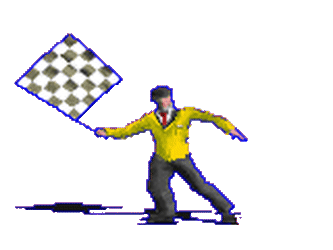 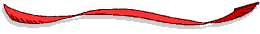 Спасибо за участие! Всем - здоровья, мира, счастья!
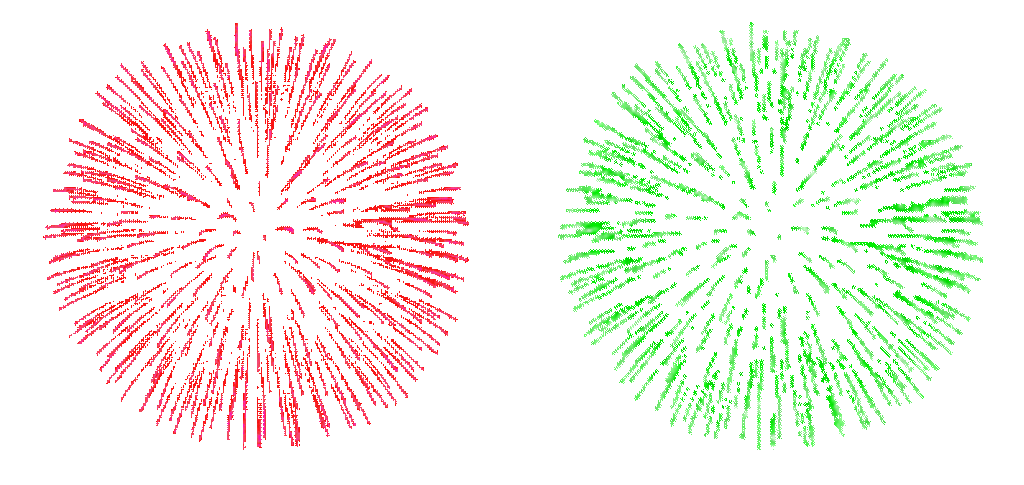 Подготовила инструктор по физической культуре Киселёва Н.А.